Water Quality Modelling & Monitoring
Graeme Cameron
Informatics Unit

UKEOF Workshop
March 2018
Modelling Overview
SAGIS Modelling Framework
Known Point sources
Diffuse sources from co-efficient database
Uses SIMCAT engine
Generates Source Apportionment Outputs

Used within SEPA for (among others)
Regulation of discharges
RBMP planning & implementation
Catchment investigations
Known Points are Mapped
Discharges
Water Quality Monitoring
Flow Gauging
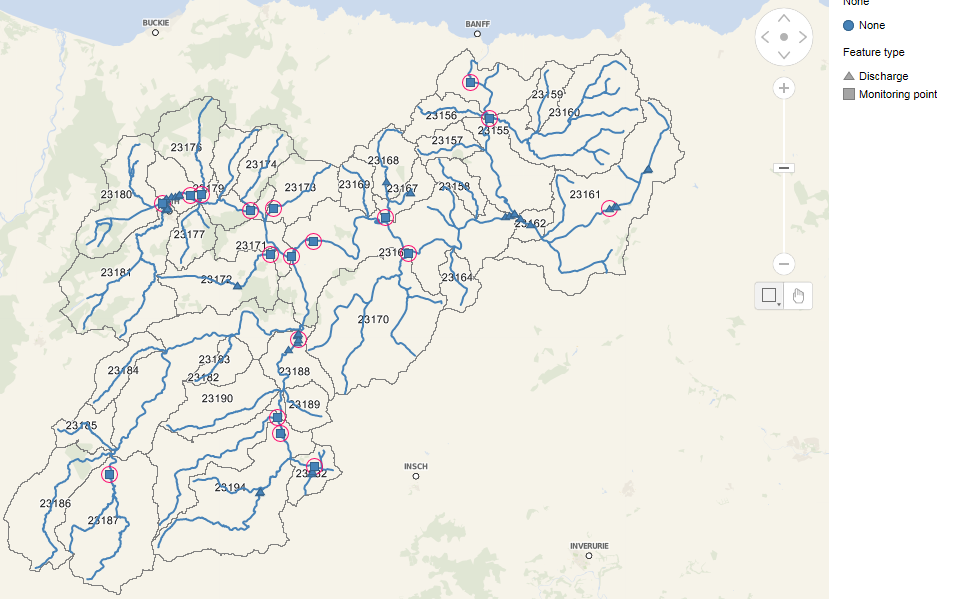 Diffuse Inputs are Calculated
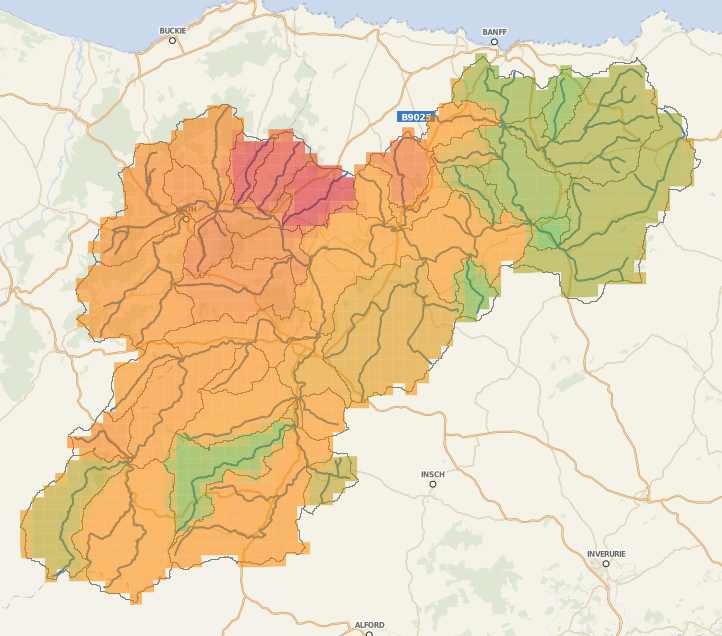 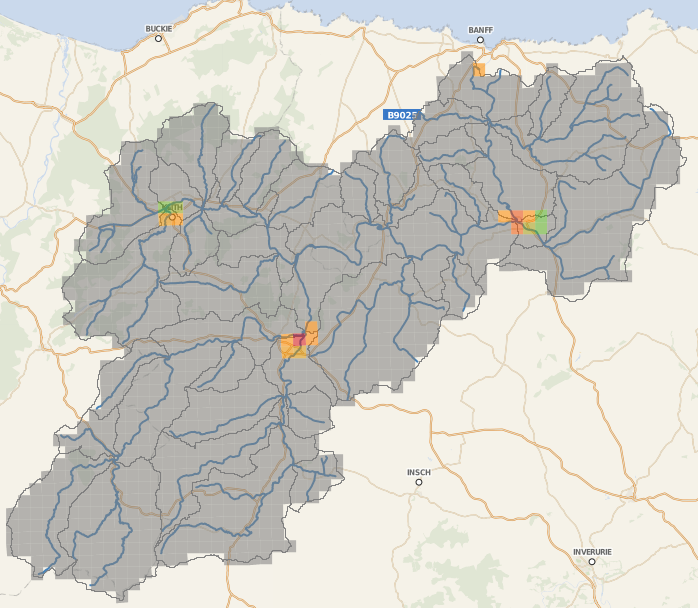 Livestock Farming
Arable Farming

Urban Runoff

Highway Runoff

Septic Tanks

Natural Background

Intermittent Discharges

Atmospheric Deposition
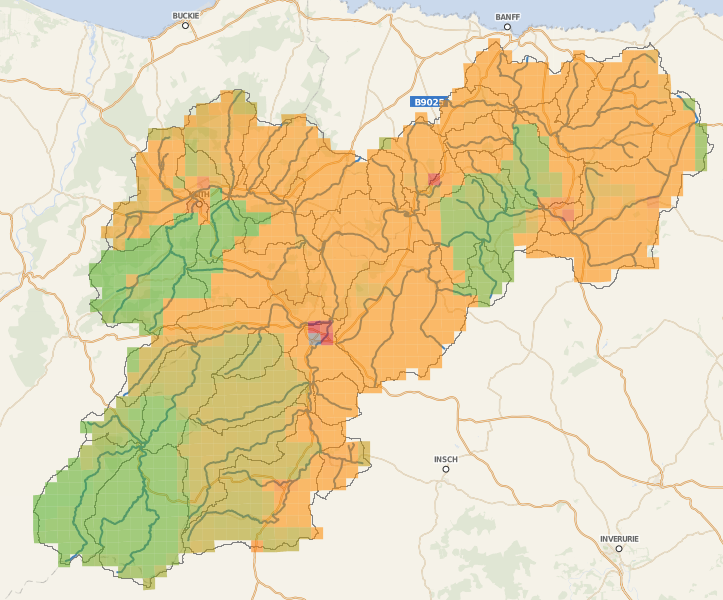 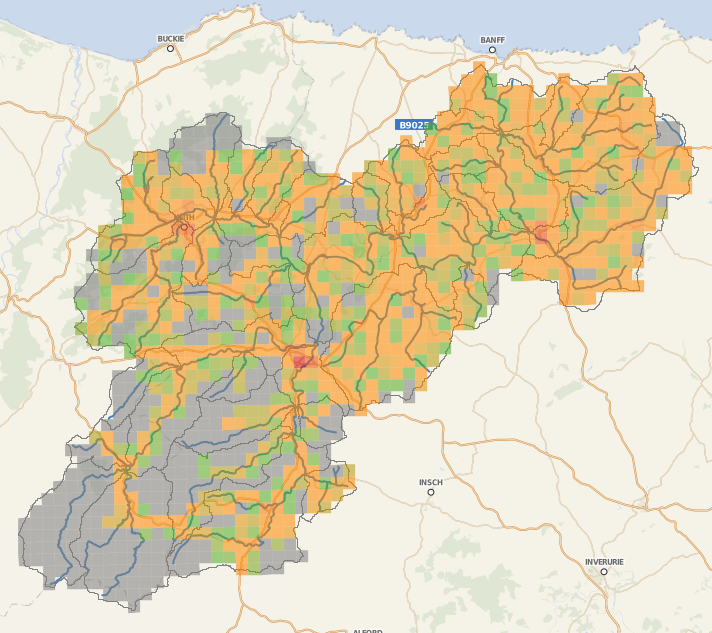 Gaps Extrapolated, Modelled & Calibrated
Monte Carlo Mass Balance using SIMCAT
Additional point frequency can be specified – 1 km
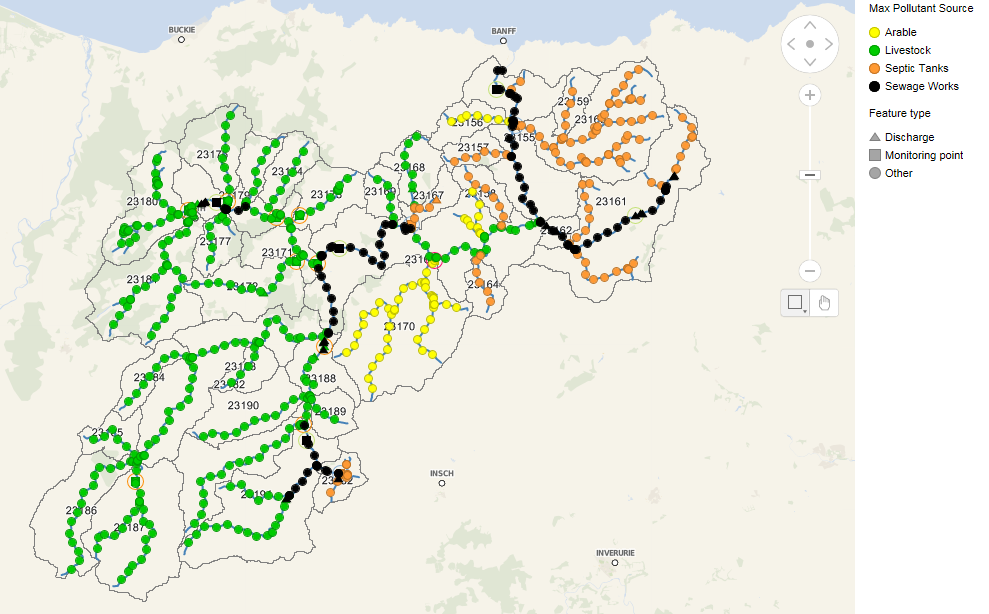 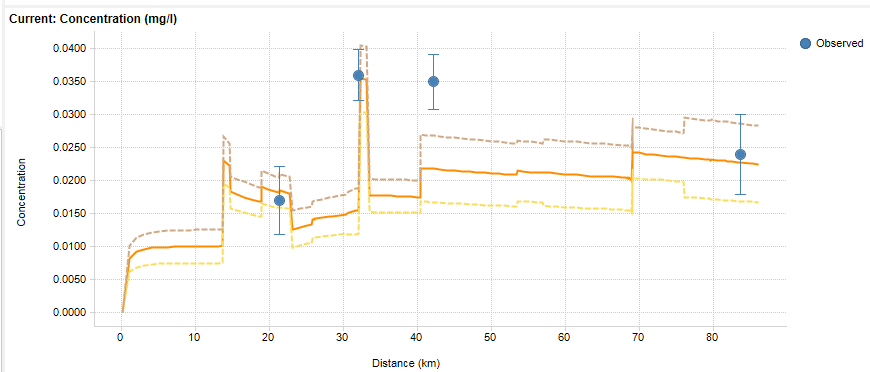 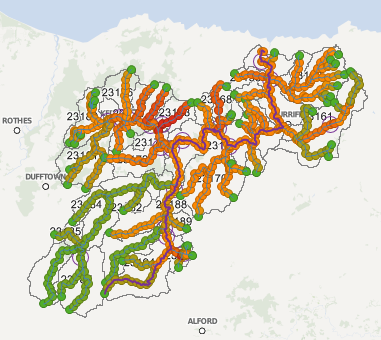 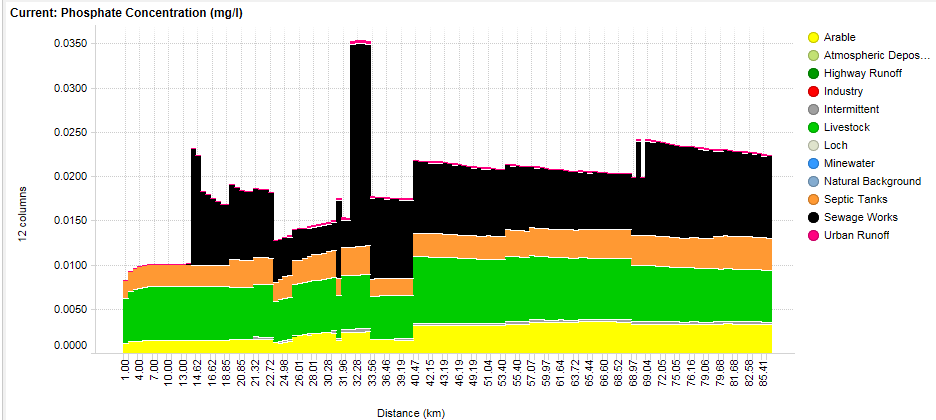 No model is ever perfect.  We are always looking for ways to inform the process and improve the modelled outputs.
?? Uncertain flow regime 

!! obtain improved flow estimates; undertake gaugings; install devices
?? Uncertain abstraction volumes

!! Improve regulatory monitoring/reporting; sensors
?? Uncertain climate  

!! run climate change scenarios; update with latest UKCIP information
?? Uncertain point source loads (WWTWs, CSOs etc.) 

!! improve regulatory reporting (ODR) and monitoring regimes
!! Certain model calibration

!! Reduce monitoring effort; redeploy monitoring effort elsewhere
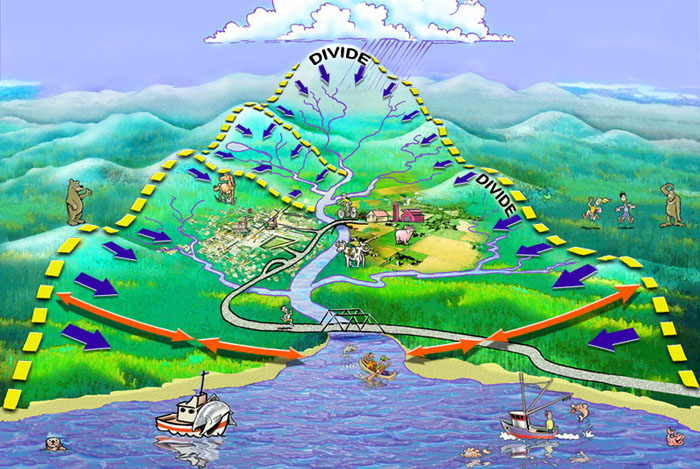 ?? Uncertain diffuse loads (agriculture, septic tanks, forestry etc.)

!! Farm inspection activity; use higher resolution models to improve estimates; Commission R&D; deploy intensive monitoring  in priority catchments
?? Uncertain urban impact

!! Model population growth scenarios; improve diffuse urban runoff estimates
?? Uncertain model calibration

!! Additional routine  monitoring  to improve data confidence; Blitz monitoring to identify unknown  issues
Modelling  Monitoring
Feedback Mechanism
?? Uncertain waterbody classification 

!! Additional monitoring to improve data confidence and confirm status